Plantenkennis
IBS TOW
Oefentoets 1-13
1
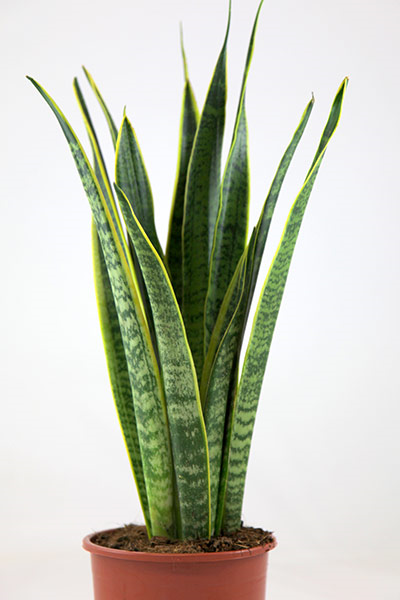 2
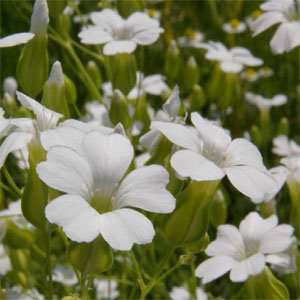 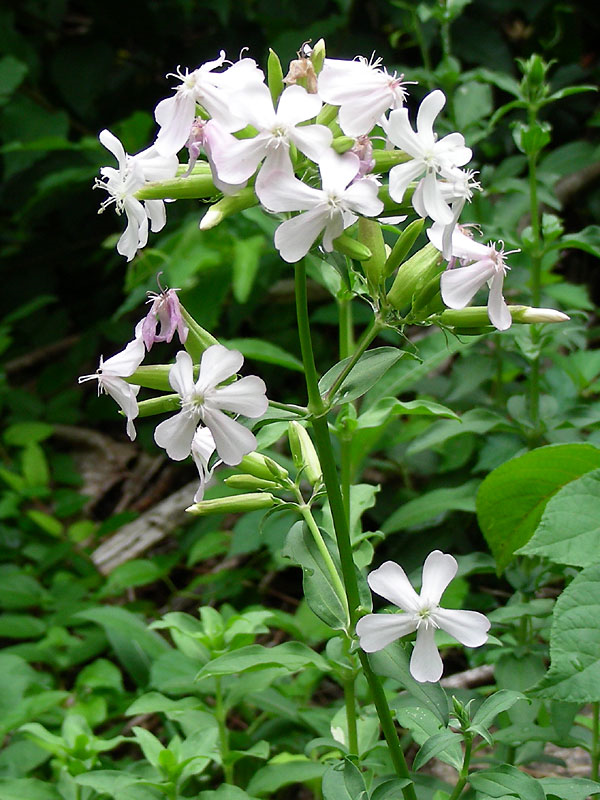 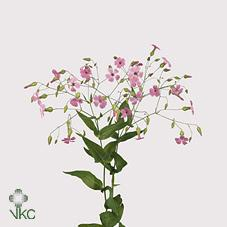 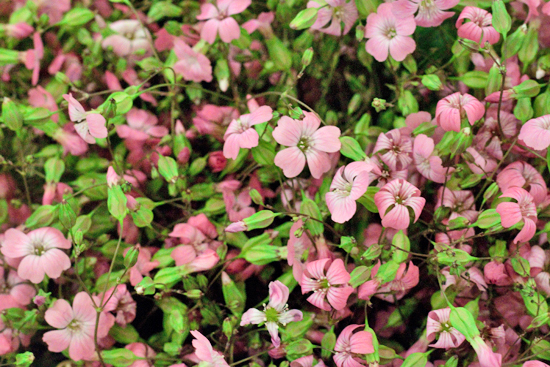 3
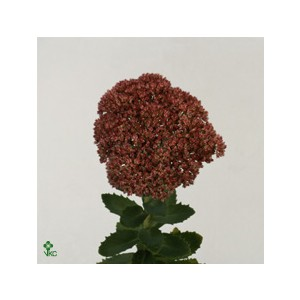 4
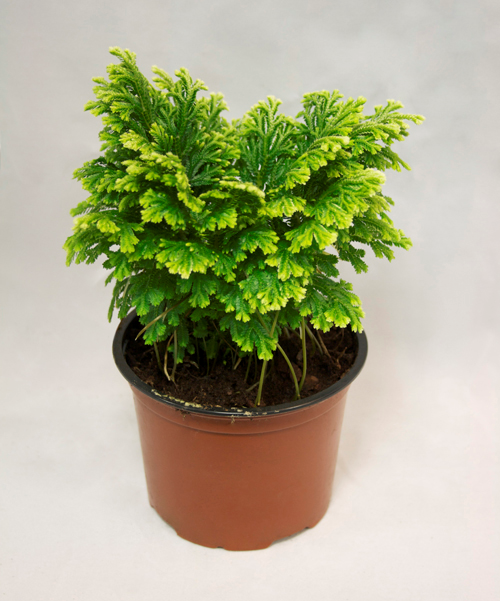 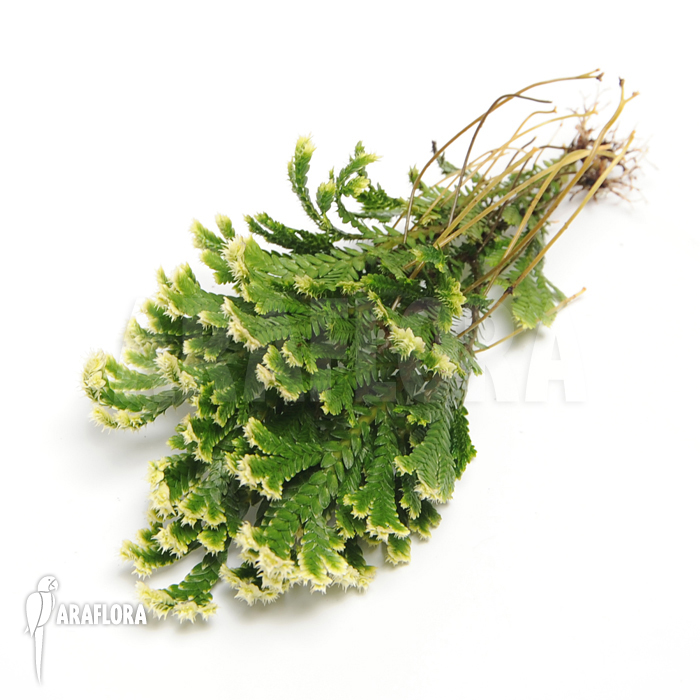 5
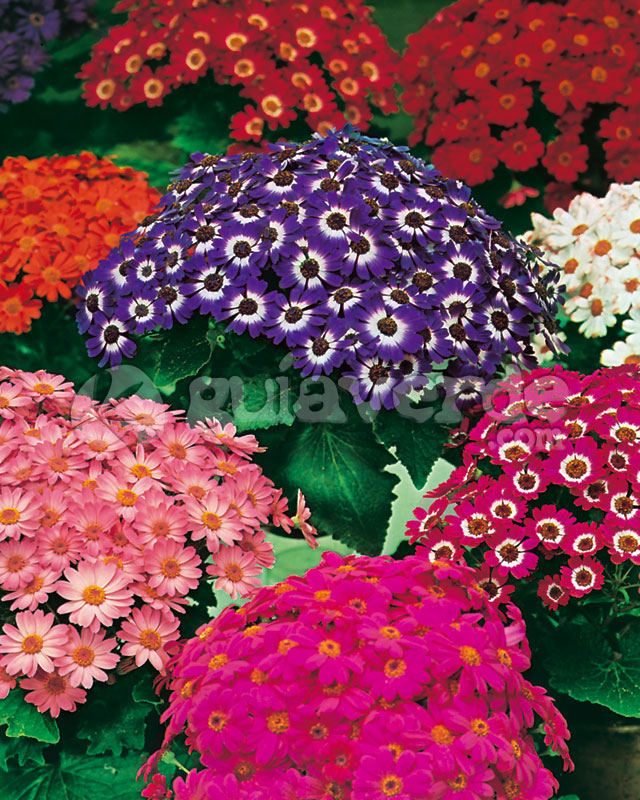 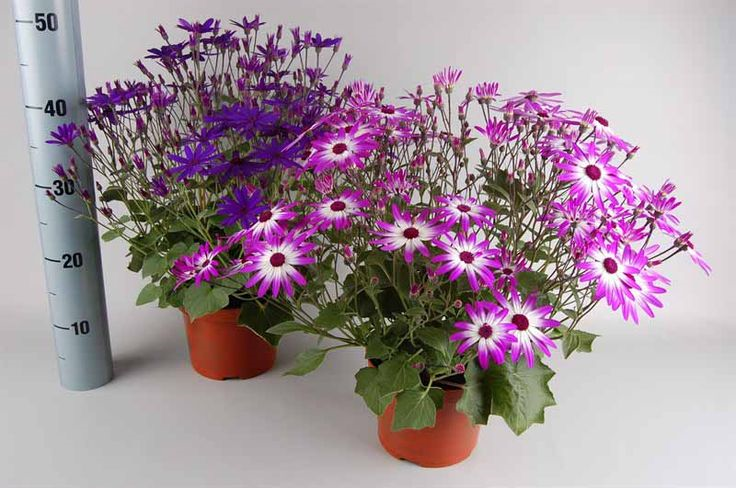 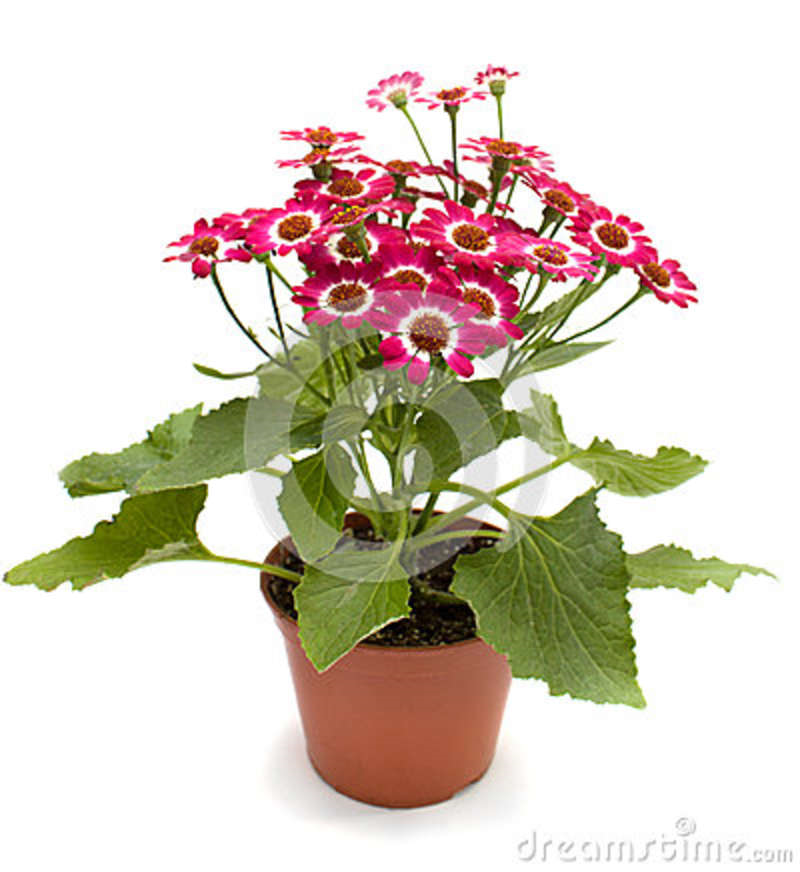 6
7
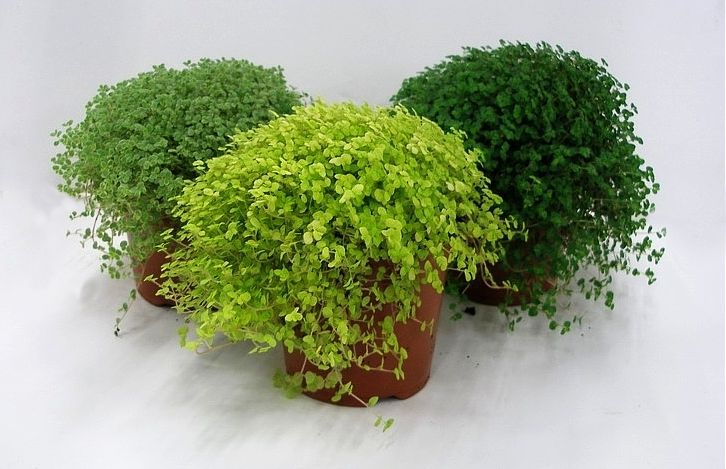 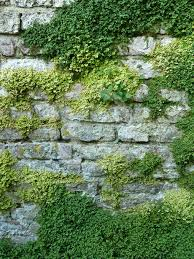 8
Totaal punten  = cijfer
         1,9